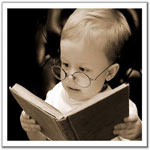 زبان گردانی
پیچیده ترین مطالب علمی را همین طور که مطالعه می کنید و جلو می روید به زبان ساده، قابل فهم و بیان خوشایند خودتان برگردانید. از خود مثال بزنید و حتی آن متن را یک بار دیگر به زبان ساده خودتان بنویسید. اگر بخواهید عیناً مطالب کتاب را بخوانید و حفظ کنید عملاً نمی توانید یادگیری عمیقی داشته باشید. اما اگر با زبان گردانی مطالب را یاد بگیرید، خیلی راحتتر عین مطالب کتاب را بیان خواهید کرد و به خاطر خواهید سپرد. پس یادتان باشد:
“زبان گردانی” یعنی بیان مطالب دشوار کتاب به زبان ساده و خوشایند خودتان.
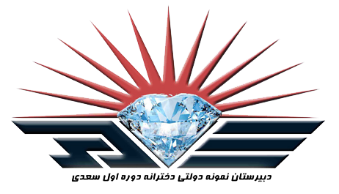 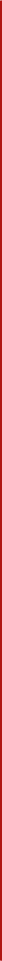 دانستن قوانین
قبل از شروع مطالعه کشف کنید محوری که مطالب کتاب حول آن دور می زند چیست؟ این کتاب بر چه موضوعی تأکید می کند؟ چه سبک و ساختاری دارد؟ چگونه می خواهید به من یاد بدهید؟
یکی از موارد بسیار مهم که شما معمولاً نادیده می گیرید، قانون و روش مطالعه است. در خواندن هر کتاب و مطالعه نیز برای آن که تمرکز عالی پیدا کنید و روش و قانونی وجود دارد اکنون فقط به این نکته توجه کنید که برای یک مطالعه متمرکز باید به روش صحیح مطالعه کرد. ابتدا باید روش مطالعه را فرا بگیرید
چگونه انگیزه خودرا برای مطالعه افزایش دهیم
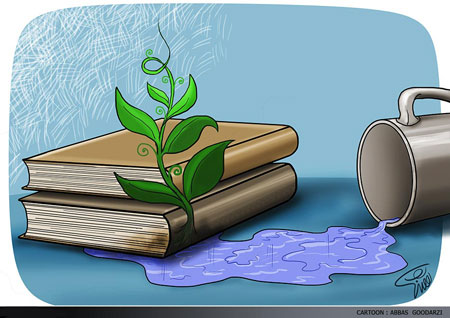 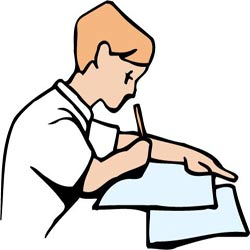 زبان گردانی
پیچیده ترین مطالب علمی را همین طور که مطالعه می کنید و جلو می روید به زبان ساده، قابل فهم و بیان خوشایند خودتان برگردانید. از خود مثال بزنید و حتی آن متن را یک بار دیگر به زبان ساده خودتان بنویسید. اگر بخواهید عیناً مطالب کتاب را بخوانید و حفظ کنید عملاً نمی توانید یادگیری عمیقی داشته باشید. اما اگر با زبان گردانی مطالب را یاد بگیرید، خیلی راحتتر عین مطالب کتاب را بیان خواهید کرد و به خاطر خواهید سپرد. پس یادتان باشد:
“زبان گردانی” یعنی بیان مطالب دشوار کتاب به زبان ساده و خوشایند خودتان.
اشتباه در برنامه ریزی
همین جا لازم است که به برنامه ریزی غلط و پیگیری نادرست برنامه های درسی اشاره کنیم. برنامه هایی که برای یک روز حجم زیادی از مطالب را در بر می گیرد، عملاً به خاطر همین حجم زیاد، تنفر ایجاد می کند. از اجرای برنامه های روزانه فقط برنامه همان روز را انجام دهید و مطلقاً به این که “چند صفحه مانده” فکر نکنید. باید همیشه به خاطر داشته باشید که هر روز فقط برنامه همان روز را اجرا کنید.
با کتاب شوخی کنید
در روان شناسی حافظه و یادگیری گفته می شود: مطالبی که بار هیجانی بیشتری دارند، بیشتر در حافظه می مانند چرا که هیجان، علاقه، تمرکز، و ورود مطلب به حافظه را موجب می شود. 
با کتاب خود شوخی کنید. مثالهایی مهیج، شادی آفرین و حتی خنده دار بزنید. این موضوع به علاقه و تمرکز شما کمک زیادی توجه می کند.
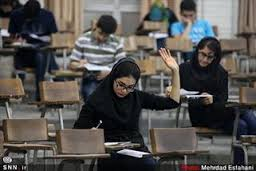 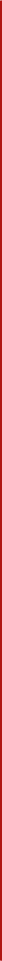 انتهای نهایی، نه دشواری مسیر
همین که فکر خود را بر این متمرکز کنید که در پایان امتحانات چه نمرات درخشانی می گیرید و به لذت شکوه آن لحظه فکر کنید، این قدرت را پیدا می کنید که سختیهایی را که از ساعتها مطالعه و درس خواندن متحمل می شوید، به راحتی پشت سر بگذارید.
مدام در ذهن خود موفقیتهای نهایی را مجسم کنید.
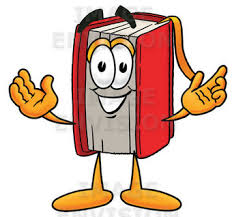 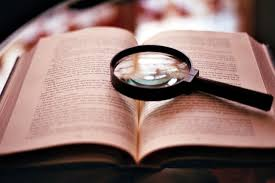